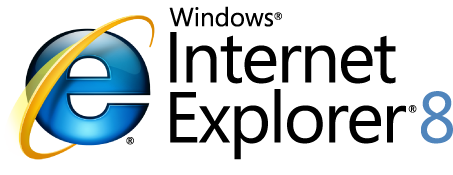 Štěpán Bechynský
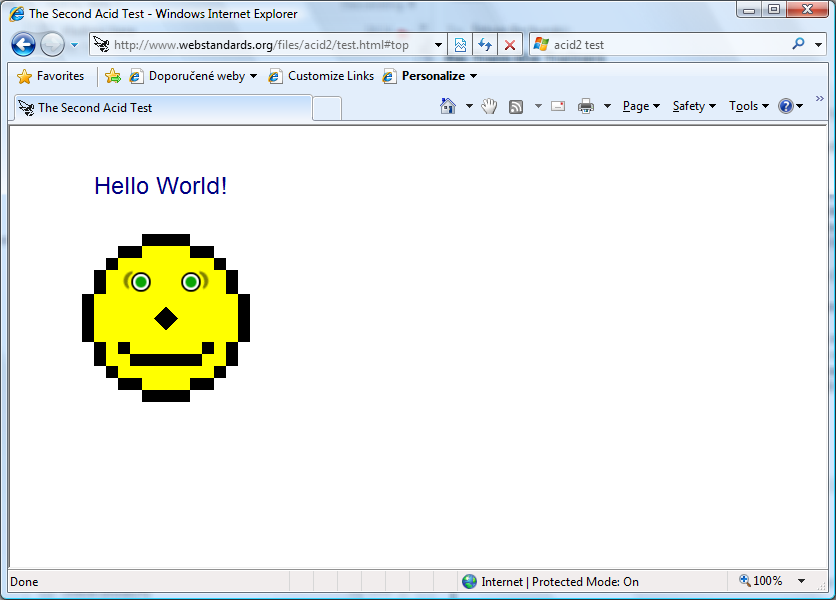 2
Kompatibilita
DOCTYPE
META Tag
<meta http-equiv="X-UA-Compatible" content="IE=7" /> 
Hlavička protokolu HTTP
X-UA-Compatible: IE=7
<!--[if gte IE 8]>
3
Vestavěné nástroje pro vývojáře
Zobrazení stromu dokumentu
CSS
Javascript
Debug
Call stack
4
CSS 2.1
Generated Content
http://www.w3.org/TR/REC-CSS2/generate.html
Counters 
Outline
Display Tables
http://www.w3.org/TR/REC-CSS2/visuren.html
Printing
5
CSS 3.0
Vertical Text
Vendor Extensions
-ms-*
Implementace „draft“ vlastností CSS 3.0
http://blogs.msdn.com/ie/archive/2008/09/08/microsoft-css-vendor-extensions.aspx
6
Data URI
RFC 2397
Base64
Max. 32 kB
IMG, OBJECT
7
Selectors API
„Dotazovací“ jazyk
querySelector
querySelectorAll
http://www.w3.org/TR/selectors-api/
8
Změny v implementaci DOM
9
Novinky v implementaci DOM
10
AJAX
W3C HTML 5.0
http://www.w3.org/html/wg/html5/
AJAX Navigation
DOM Storage
Connectivity events 
Ochrana před nežádoucím kódem
XMLHTTPRequest Enhancements
Cross-domain Request (XDR)
Cross-document Messaging (XDM)
11
AJAX Navigation
Podpora historie, vpřed, zpět pro AJAX aplikace
Nastavení vlastnosti window.location.hash
Událost hashChanged
<body onhashchange=„…">
12
DOM Storage
Úložiště na klientovi
Max. 10 MB
Subdoména může přistupovat k datům nadřazené domény
13
Connectivity events
Informuje aplikaci o stavu připojení
Work Offline příkaz vyvolá událost jen na Windows Vista
Vlastnost window.navigator.onLine
Události online, offline
<body ononline=„…" onoffline=„…">
14
Ochrana před nežádoucím kódem
JSON
http://www.json.org/ 
Globální objekt
Metody
JSON.stringify
JSON.parse
window.toStaticHTML(bstrHTML)
Odstraní z fragmentu HTML veškerý výkonný kód
15
XMLHTTPRequest Enhancements
http://www.w3.org/TR/XMLHttpRequest/ 
Vlastnost timeout
Událost timeout
xmlHttp.ontimeout = …;
16
Cross-domain Request (XDR)
17
Cross-domain Request (XDR)
18
Cross-domain Request (XDR)
Nastavení hlaviček protokolu HTTP
Request : XDomainRequest: 1 
Response : XDomainRequestAllowed: 1
Objekt XDomainRequest()
Stejná funkcionalita jako XMLHttpRequest()
19
Cross-domain Request (XDR)
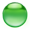 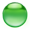 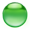 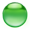 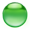 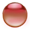 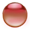 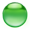 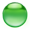 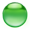 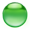 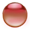 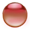 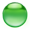 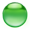 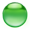 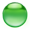 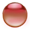 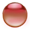 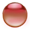 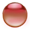 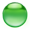 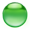 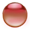 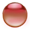 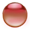 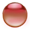 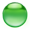 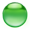 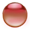 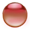 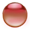 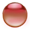 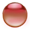 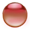 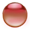 20
Cross-document Messaging (XDM)
Posílání zpráv mezi hlavním dokumentem a iframe
Událost message
document.attachEvent('onmessage', …);
document.getElementById(…).contentWindow.postMessage(…);
21
Webslices
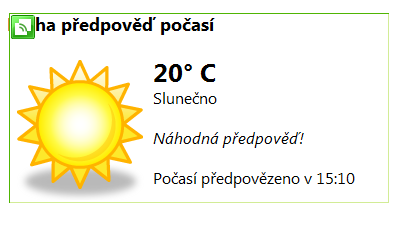 Vychází z mikroformátu hAtom
Obdoba RSS Feed – odběr části webové stránky
<div class="hslice" id="1">
	<p class="entry-title">…</p>
 	<div class="entry-content">…</div>
</div>
22
Accelerators
Rozšiřuje možnosti práce s obsahem stránky
Popis pomocí XML
Registrace
window.external.AddService('…');
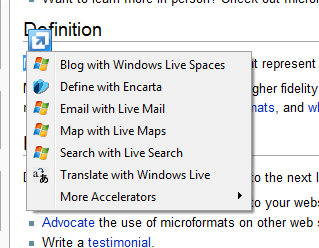 23
Search Suggestions
Rozšíření Opensearch
http://www.opensearch.org/
Odpověď ve formátu JSON nebo XML
<Url type="application/x-suggestions+xml" template="…"/>
24
Odkazy
http://www.microsoft.com/ie8 
http://blogs.msdn.com/ie/default.aspx 
Rediness Toolkit
http://www.microsoft.com/windows/internet-explorer/beta/readiness/developers.aspx 
CSS Compatibility and Internet Explorer
http://msdn.microsoft.com/en-us/library/cc351024(VS.85).aspx
25